3/14/2022
Project: IEEE P802.15 Working Group for Wireless Personal Area Networks (WPANs)

Submission Title: [Recap of Narrowband / UWB Coupling MAC] 
Date Submitted: [14 March, 2022]
Source: [Mingyu Lee, Taeyoung Ha, Junyoung Choi , Karthik Srinivasa Gopalan,  Aniruddh Rao Kabbinale, Ankur Bansal, Clint Chaplin] Company [Samsung Electronics]
Address: [34, Seongchon-gil, Seocho-gu, Seoul, Korea]
E-Mail: [aniruddh.rao@samsung.com]
	
Abstract:	[Recap for our discussion of how NB and UWB signaling can cooperate to mirror UWB Channel usage with channel hopping and collision avoidance]
Purpose:	[ ]
Notice:	This document has been prepared to assist the IEEE P802.15.  It is offered as a basis for discussion and is not binding on the authoring individual(s) or organization(s). The material in this document is subject to change in form and content after further study. The authors(s) reserve(s) the right to add, amend or withdraw material contained herein.
Release:	The contributor acknowledges and accepts that this contribution becomes the property of IEEE and may be made publicly available by P802.15.
Slide 1
Aniruddh Rao Kabbinale (Samsung Electronics)
3/14/2022
Slide 2
Aniruddh Rao Kabbinale (Samsung Electronics)
3/14/2022
Contents
Motivation  
Assumptions
NB Channels : Mirroring Channel
Collision Avoidance   
Channel hopping in Mirroring Operation
Collision Avoidance in Mirroring Operation
Conclusions
Slide 3
Aniruddh Rao Kabbinale (Samsung Electronics)
3/14/2022
Motivation
In order to avoid collision in UWB channel, energy detection based schemes may not be the proper scheme for UWB because the spectral density of UWB is low
To avoid collision through energy detection and also using channel usage information, a MAC using NB mirroring channel coupled with UWB can be considered
Bands under consideration for NB for e.g., UNII3 are suspected to be affected by deep fades. Channel hopping can be considered to overcome effects of deep fades
Interference is possible from other NB assisted UWB systems and other technology using the same band as proposed. Channel hopping helps to mitigate the interference caused as well
Slide 4
Aniruddh Rao Kabbinale (Samsung Electronics)
3/14/2022
Assumptions
The concept of NB & UWB coupling MAC in this contribution is based on the assumption that a new NB technology for UWB will be introduced  
       - The energy consumption of NB is much lower than that of UWB       - Data rate is enough to support the operations in this contribution       - A set of channels available for system to frequency hop for mirroring operation       - The band under consideration has deep fading issues and needs to be addressed.
NB clock and UWB clock are tightly synchronized
Slide 5
Aniruddh Rao Kabbinale (Samsung Electronics)
3/14/2022
RECAP
Slide 6
Aniruddh Rao Kabbinale (Samsung Electronics)
3/14/2022
Mirroring Channel (Recap)
An NB mirroring channel to be defined for each UWB channel (e.g., CH5, CH9)
The NB mirroring channel reflects the behavior of corresponding UWB channel
At a point in time, advertisement packet can be sent in the mirroring channel by NB/UWB device which occupies UWB channel at the specific period as controller.
Advertisement packet is used to announce that the specific period of UWB channel is being used and a few characteristics of the UWB transmission.
Advertisement packet is transmitted in NB right before transmission in UWB channel
By listening to this NB mirroring channel and receiving the advertisement packet, other devices can recognize whether the corresponding UWB channel is occupied or not 
Controller in UWB shall listen the mirroring channels to find the available channel and time before establishing the connection
Slide 7
Aniruddh Rao Kabbinale (Samsung Electronics)
3/14/2022
Example Operation with Mirroring Channel (Recap)
Notations
A : Advertisement
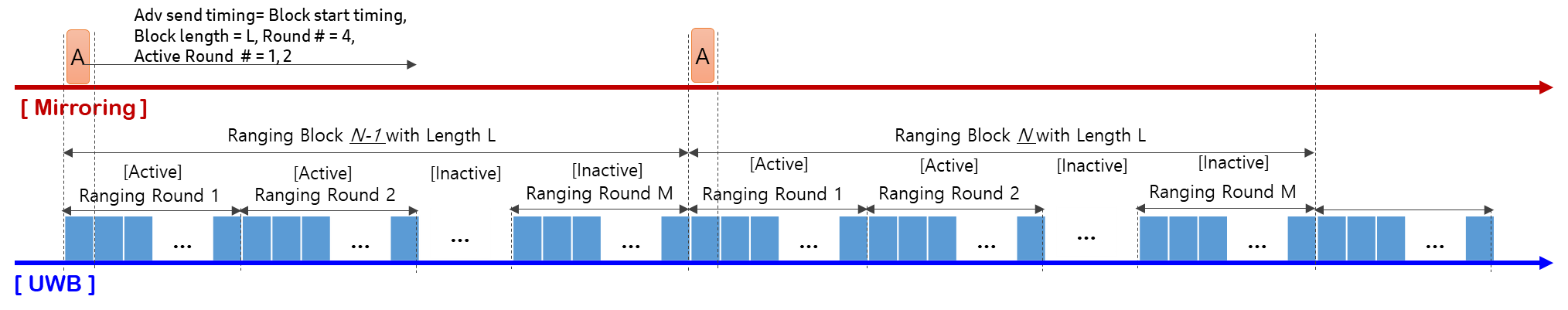 Controller transmits an advertisement packet at every active ranging block/round in one of the mirroring channels
This packet is used for notifying the occupation status of the corresponding UWB channel to other devices
This packet includes the information about the usage of the corresponding UWB channel
Start time of ranging rounds, Length of Ranging Block, Number of Ranging Rounds, Index of Active Round etc. 
This packet may provide the information about the PHY parameters (e.g., BPRF/HRPF)
Controller scans the mirroring channels before establishing UWB connection to find the available period and avoid collisions
If the controller finds an idle period, it can send an advertisement packet for reserving the period in the corresponding UWB channel
Slide 8
Aniruddh Rao Kabbinale (Samsung Electronics)
3/14/2022
Collision Avoidance in Mirroring channel (Recap)
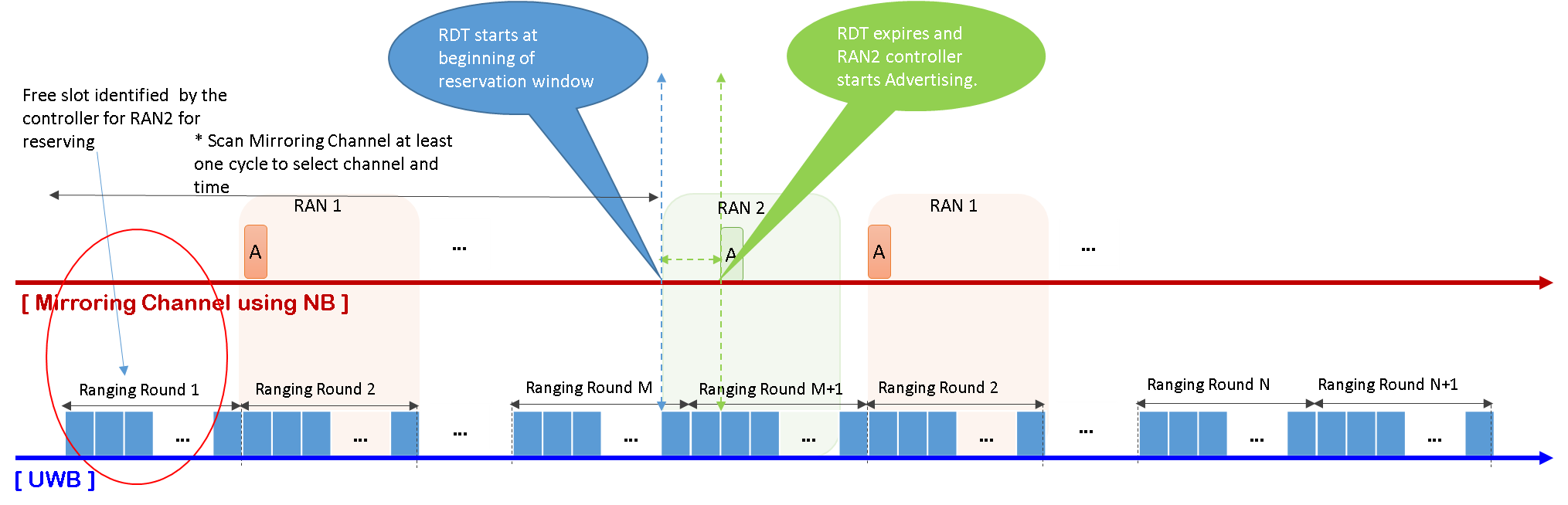 Notations
A : Advertisement
RAN : Ranging Access Network
Collision Avoidance in Mirroring channel is necessary during reserving of open slots
There are chances of two controllers choosing same time slot to be reserved.
We define a random delay timer - Reservation Delay Timer (RDT) to expire before the controllers starts advertising for reserving free slots
RDT starts at the beginning of reservation window
RDT can have a maximum value of difference between reservation window size and time duration of advertisement packet. This ensures the advertisement is transmitted completely within the reservation window that the controller wishes to reserve.
Slide 9
Aniruddh Rao Kabbinale (Samsung Electronics)
3/14/2022
CA in Mirroring channel continued…(Recap)
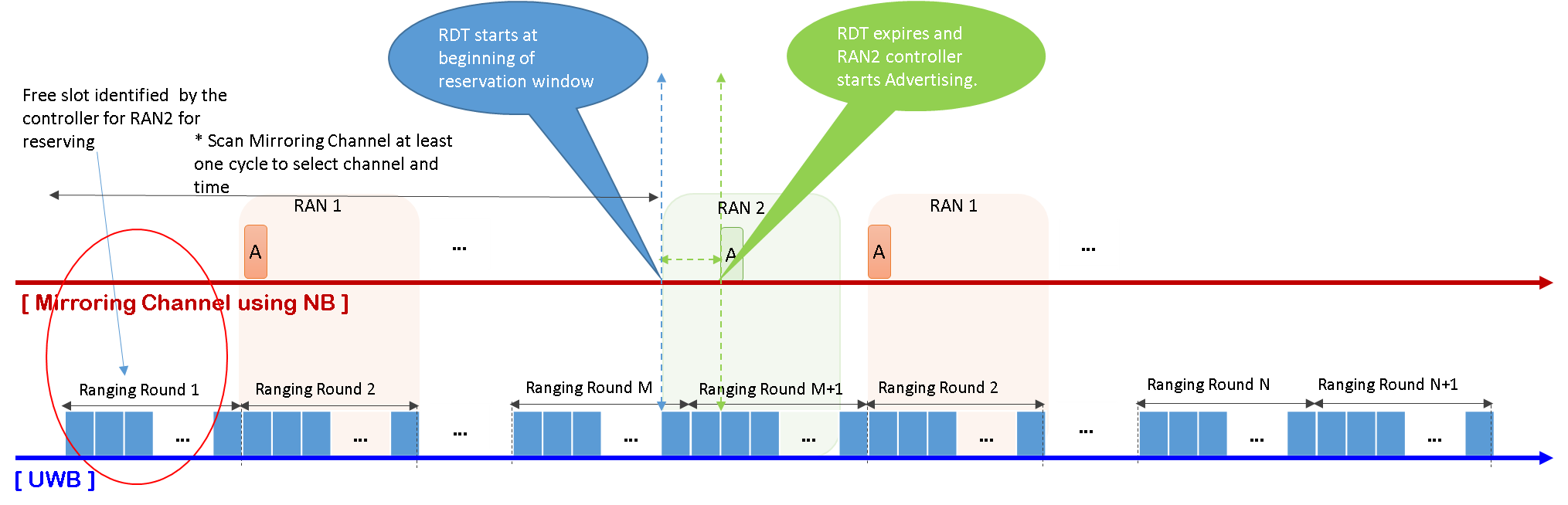 Notations
A : Advertisement
RAN : Ranging Access Network
Collision Avoidance in Mirroring channel is necessary during reserving of open slots
There are chances of two controllers choosing same time slot to be reserved.
At any point during running of RDT, if channel is found busy, reservation is aborted in this cycle and attempted in a newly chosen slot in next cycle
From next cycle, post reservation, controller sends the advertisement at beginning of reservation window
Slide 10
Aniruddh Rao Kabbinale (Samsung Electronics)
3/14/2022
Addressing Deep fades and interference
Mirroring Channels Hopping - Introduced to address deep fading effects in proposed band and interference from coexisting systems
Based on the channel feedback, the advertiser may decide to hop between multiple NB mirroring channels.
After every ranging block/round, the device hops within the set of mirroring channels allocated per UWB channel. This channel hopping mechanism helps in overcoming the effects of deep fading in NB channels.
Interference is possible from other NB assisted UWB systems and other technology using the same band as proposed. Channel hopping helps to mitigate the interference caused as well.
By listening to this set of channels and receiving the advertisement packet, other devices can recognize whether the corresponding UWB channel is occupied or not
Slide 11
Aniruddh Rao Kabbinale (Samsung Electronics)
3/14/2022
Mirroring Channels
A set of mirroring channels to be defined for each UWB channel (e.g., CH5, CH9)
There would be one mandatory mirroring channel, while rest would be optional
The set of channels collectively reflect the behavior of corresponding UWB channel
At a point in time, advertisement packet can be sent in one of the mirroring channels by NB/UWB device which occupies UWB channel at the specific period as controller.
Advertisement packet is used to announce that the specific period of UWB channel is being used and a few characteristics of the NB mirroring channel hopping and UWB transmission.
Advertisement packet is transmitted in NB right before transmission in UWB channel
By listening to this set of channels and receiving the advertisement packet, other devices can recognize whether the corresponding UWB channel is occupied or not
Slide 12
Aniruddh Rao Kabbinale (Samsung Electronics)
3/14/2022
Hopping within Mirroring Channels
Notations
A : Advertisement
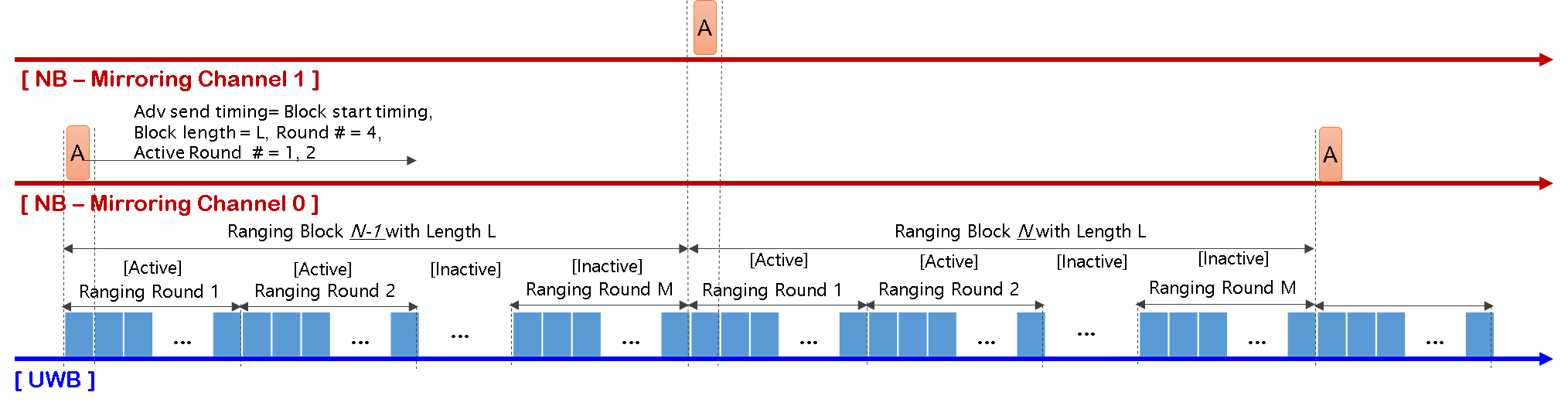 Controller transmits an advertisement packet at every active ranging block/round in one of the mirroring channels.
The number of mirroring channels per UWB channel would be upto 2 or maximum of 3.
Transmitting Controller decides on a hopping pattern across the set of channels.
One strategy: The pattern shall sweep N channels in N ranging blocks. N = Number of NB mirroring channels per UWB channel.
Controller that is scanning is in same channel for N consecutive blocks. 
Hopping pattern can be conveyed in the advertisement in mirroring channel.
Slide 13
Aniruddh Rao Kabbinale (Samsung Electronics)
3/14/2022
Hopping within Mirroring Channels (contd…)
Notations
A : Advertisement
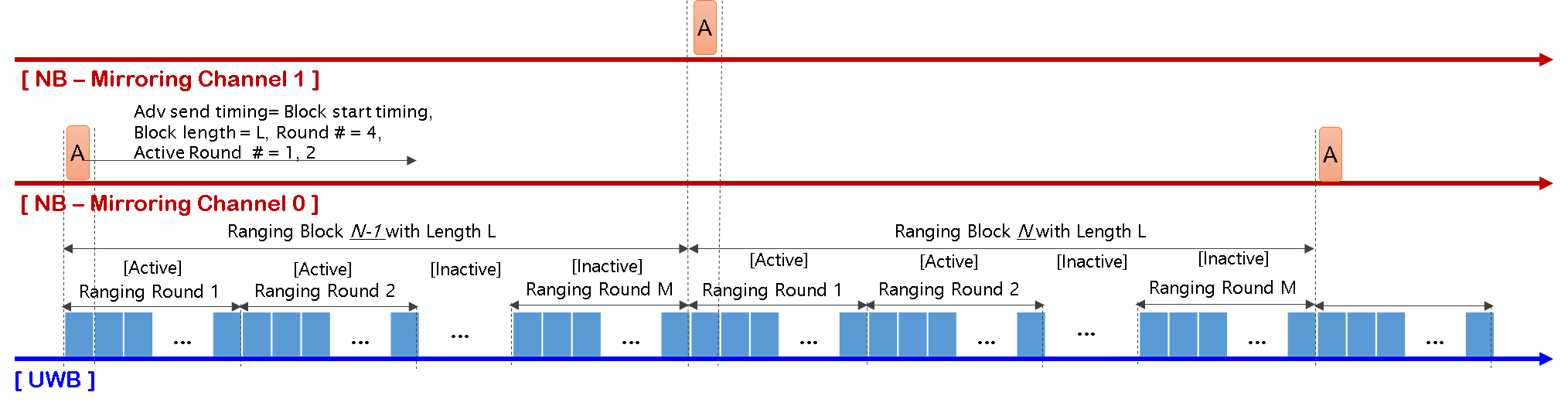 Reservation always happens at Mirroring Channel 0 or Default/mandatory mirroring channel to avoid two controllers reserving same slot, by sending Advertisement in two different mirroring channels.
The controller can choose a pattern to hop to other mirroring channels from next block
Figure shows example operation for hopping between 2 mirroring channels per UWB channel
Controller shall listen to the set of mirroring channels pertaining to the UWB channel to find the available slot before establishing the connection.
Slide 14
Aniruddh Rao Kabbinale (Samsung Electronics)
3/14/2022
Collision Avoidance during Reservation
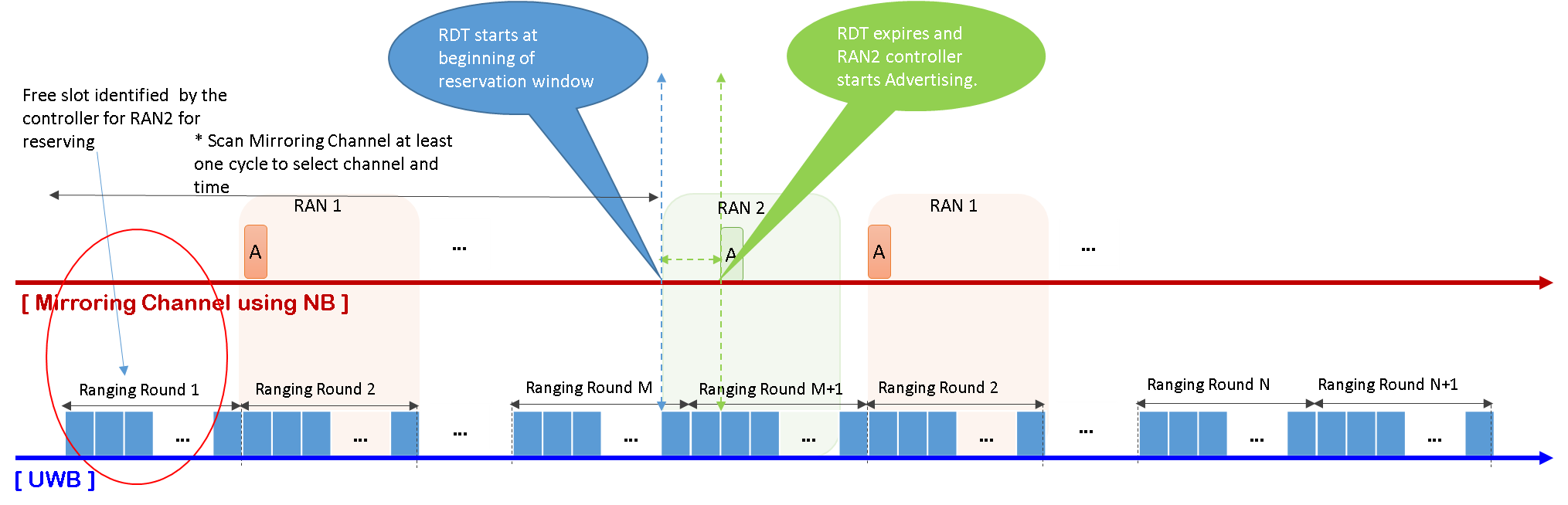 Notations
A : Advertisement
RAN : Ranging Access Network
Collision Avoidance in Mirroring channel 0 or default mirroring channel is necessary during reserving of open slots
There are chances of two controllers choosing same time slot to be reserved.
We define a random delay timer - Reservation Delay Timer (RDT) to expire before the controllers starts advertising for reserving free slots
RDT starts at the beginning of reservation window
RDT can have a maximum value of difference between reservation window size and time duration of advertisement packet. This ensures the advertisement is transmitted completely within the reservation window that the controller wishes to reserve.
Slide 15
Aniruddh Rao Kabbinale (Samsung Electronics)
3/14/2022
CA in Mirroring channel continued…
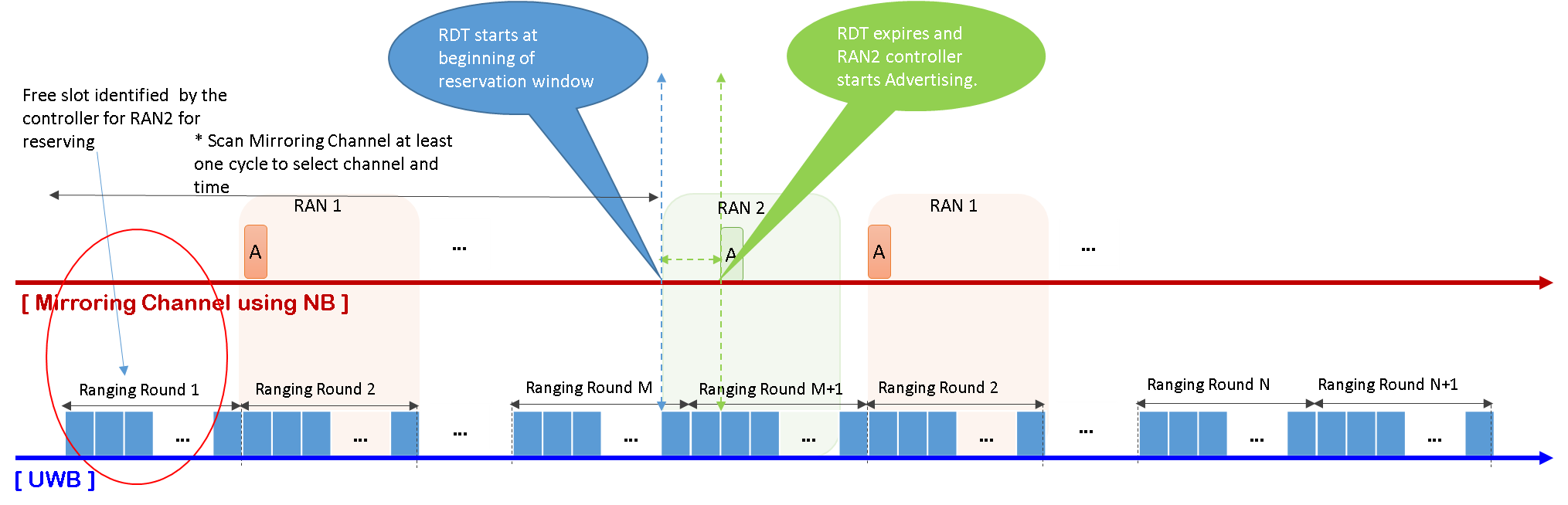 Notations
A : Advertisement
RAN : Ranging Access Network
Collision Avoidance in Mirroring channel is necessary during reserving of open slots
There are chances of two controllers choosing same time slot to be reserved.
At any point during running of RDT, if channel is found busy, reservation is aborted in this cycle and attempted in a newly chosen slot in next cycle
From next cycle, post reservation, controller sends the advertisement at beginning of reservation window in one of the mirroring channels.
Slide 16
Aniruddh Rao Kabbinale (Samsung Electronics)
3/14/2022
Conclusions
By coupling NB with UWB, clear channel assessment (CCA) for UWB channels is possible 
NB mirroring channel is introduced for CCA
NB mirroring channel hopping helps addressing deep fading effects and mitigate interference in NB
CA method in the newly introduced NB channels is provided
NB-assisted UWB may reduce the power consumption of device and avoid collision between UWB communications
Slide 17
Aniruddh Rao Kabbinale (Samsung Electronics)
3/14/2022
Thank You
Slide 18
Aniruddh Rao Kabbinale (Samsung Electronics)